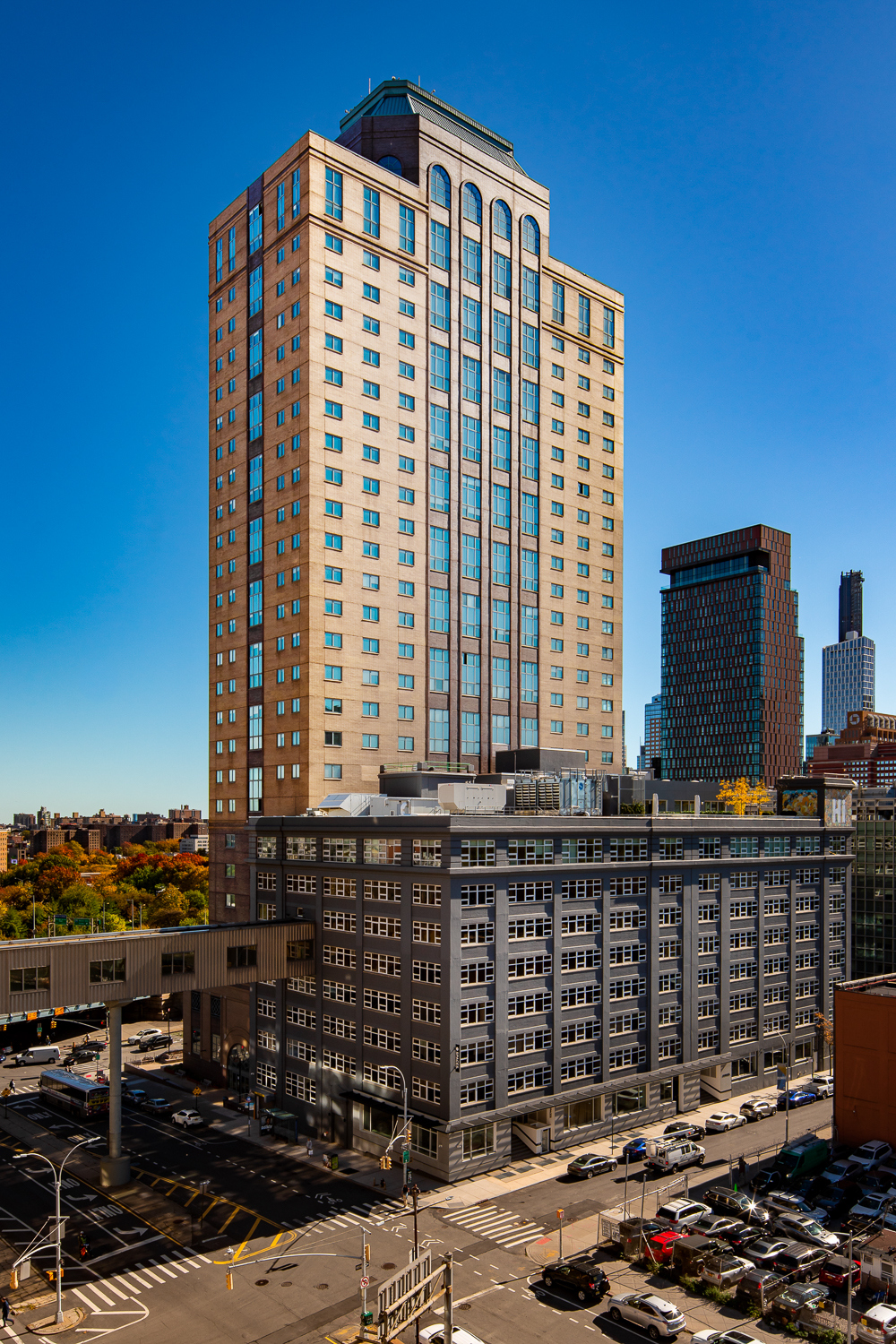 90 Sands (Brooklyn, NY)

Rehabilitation, Redevelopment, Repurposing of former
Jehovah Witnesses’ Hotel in DUMBO, Brooklyn

30-story Tower with 491 Apartments

305 Supportive Housing Furnished Apartments for 
formerly homeless individuals diagnosed with either a
substance-use disorder or a serious mental illness

185 additional Rent-Restricted Extremely Low- to
Moderate-Inc. Units

Supportive services include case management, primary 
medical care, mental health services, employment readiness,
and benefits counseling, among others

Amenities include a 24-hour attended lobby, security camera
system throughout, multipurpose room for community events
and meetings, a digital library, a fitness room, and extensive
bike storage

Site also includes a newly activated plaza for public use